District Logo
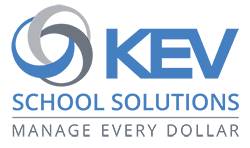 It's easy to go cashless!
Did you know that all DISTRICT NAME schools have an active online payment platform available for your school right now? Your office staff can post student fees in an online catalog. The system notifies parents and transfers payments directly to your ASB bank account.
Benefits of getting cash out of your schools
Students no longer need to carry cash. Staff can focus on students and not on counting, managing, and securing cash.
Parents are auto-notified about fees and deadlines.
Your financial reports and audit trail are easy to manage.
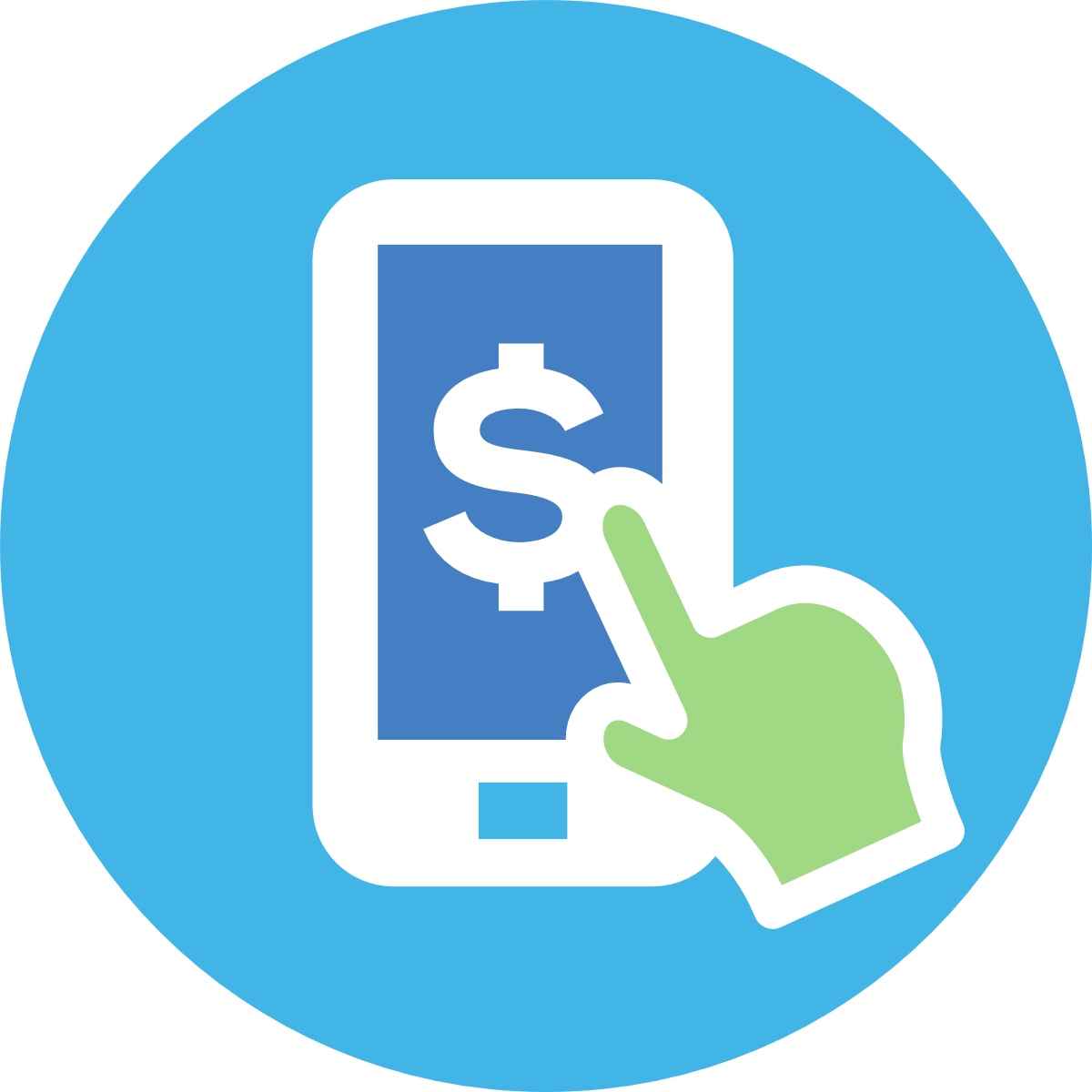 Four easy steps to get started
Familiarize yourself with SchoolCash Online. It's already in place for DISTRICT NAME! Visit https://www.kevclientsuccess.com/introduction for a principal-focused walkthrough of SchoolCash Online.
Email your school staff about the importance of using SchoolCash Online. Your district Finance office has ready-to-go email text.
Ask your office staff to create fees/items in the catalog. There are templates in the system. DISTRICT NAME also has a subscription to "KEV University" for online training material; ask your district Finance office for more information. [REMOVE YELLOW PORTION IF YOU DON"T HAVE A KEV U SUBSCRIPTION]
Tell your parents that SchoolCash Online is your preferred payment method. Your district Finance office has ready-to-go emails, newsletter text, and content for your school website and social platforms.
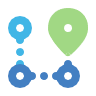 Start simple. Set some basic goals.
Aim for getting at least 10% of all parents signed up for a SchoolCash Online account by the end of October. Just point them toward our district's payment site: DISTRICT'S SCO URL. Start simple: You could focus initially on parents for your entry-level grade.
Aim for at least five posted fees in your school's online catalog by the end of October. You can then build from there.
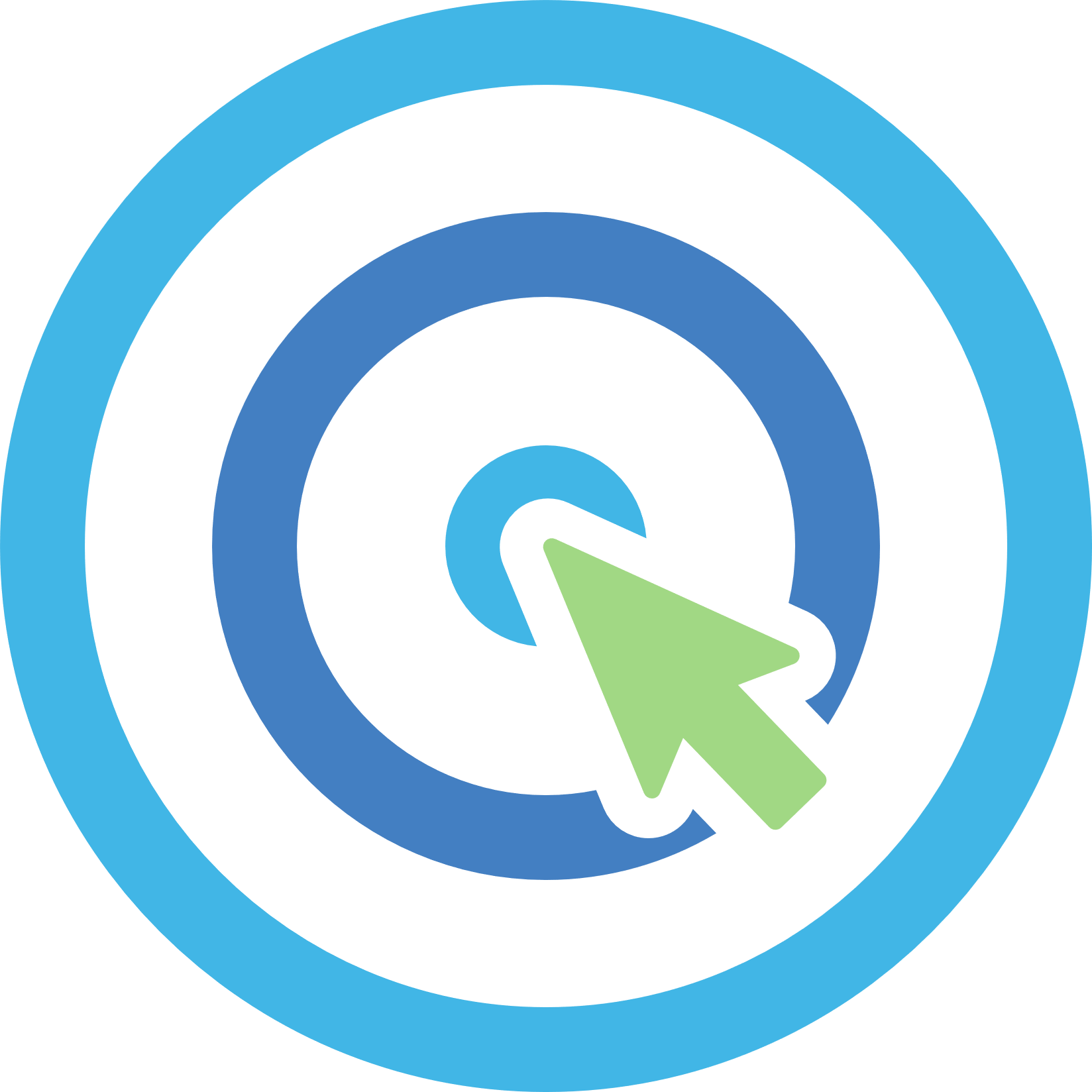 © 2022 KEV Group. All rights reserved. Product & company names mentioned herein may be trademarks or registered trademarks of their respective owners. Errors & omissions excepted